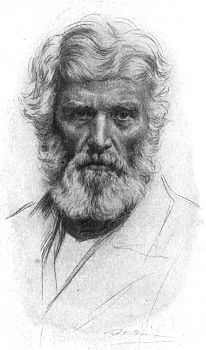 « История- это 
биография
 великих 
людей».
Карлейль
Роль первых князей в формировании русской государственности.
Признаки государства
Территория и граница
Правитель
Законы
Армия
Налоги
Казна
План выступления на 1 этапе
1.Знакомство с племенем         
( проживание, название, эмблема)
2.Название  документа
3. Имя князя
4.Характеристика личности
5. Вопросы по документу
6. Вопросы участников других групп
Олег (879 – 912)
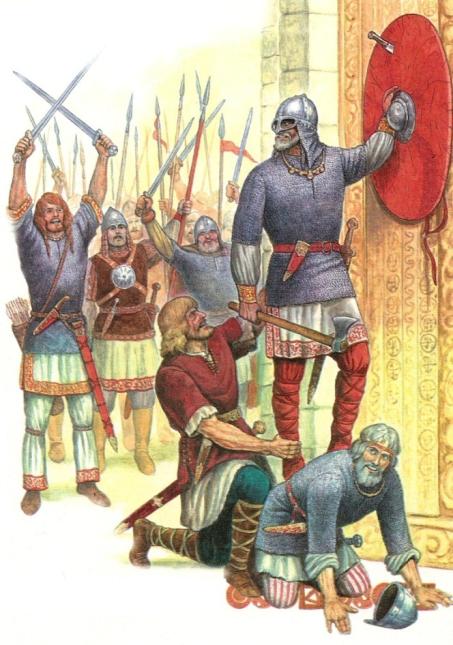 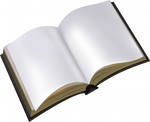 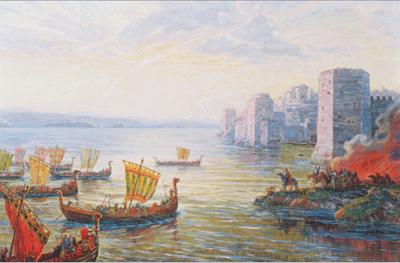 882 
поход на Киев
ОБРАЗОВАНИЕ 
КИЕВСКОЙ РУСИ
 907, 911 
походы на Царьград, 
первый
 письменный договор
Осада Константинополя
Царьград. 
Победа Олега
«Ладьи 
на колесах»
Поход Аскольда и Дира на Царьград
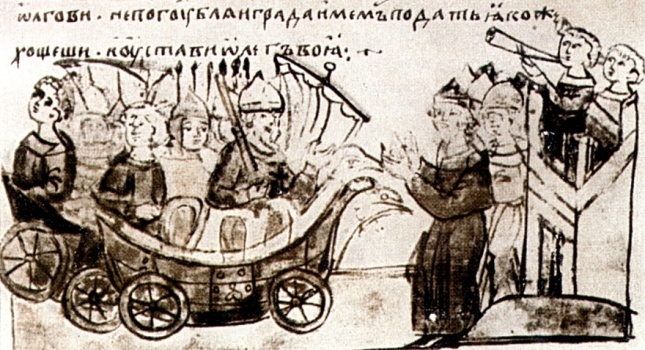 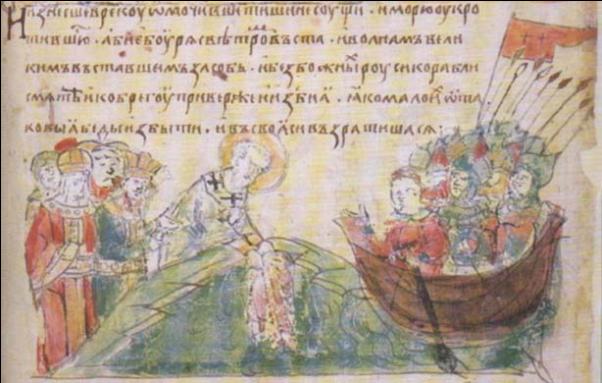 А.С. Пушкин «Песнь о вещем Олеге»
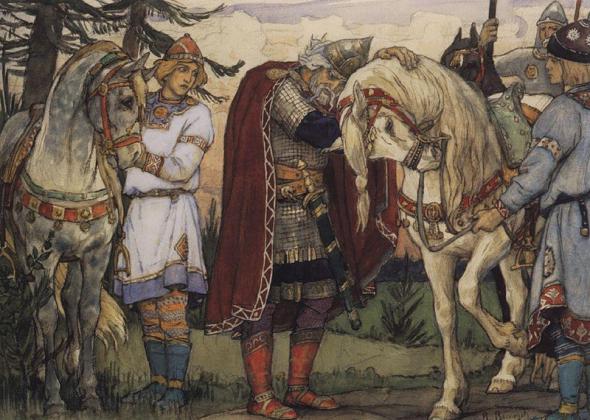 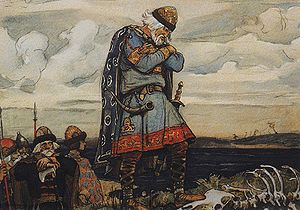 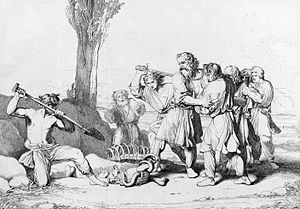 http://youtu.be/dm576jDafpk
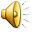 http://youtu.be/feMft_rozXY
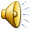 http://youtu.be/cOJLuAi5MSI
Полюдье – это…
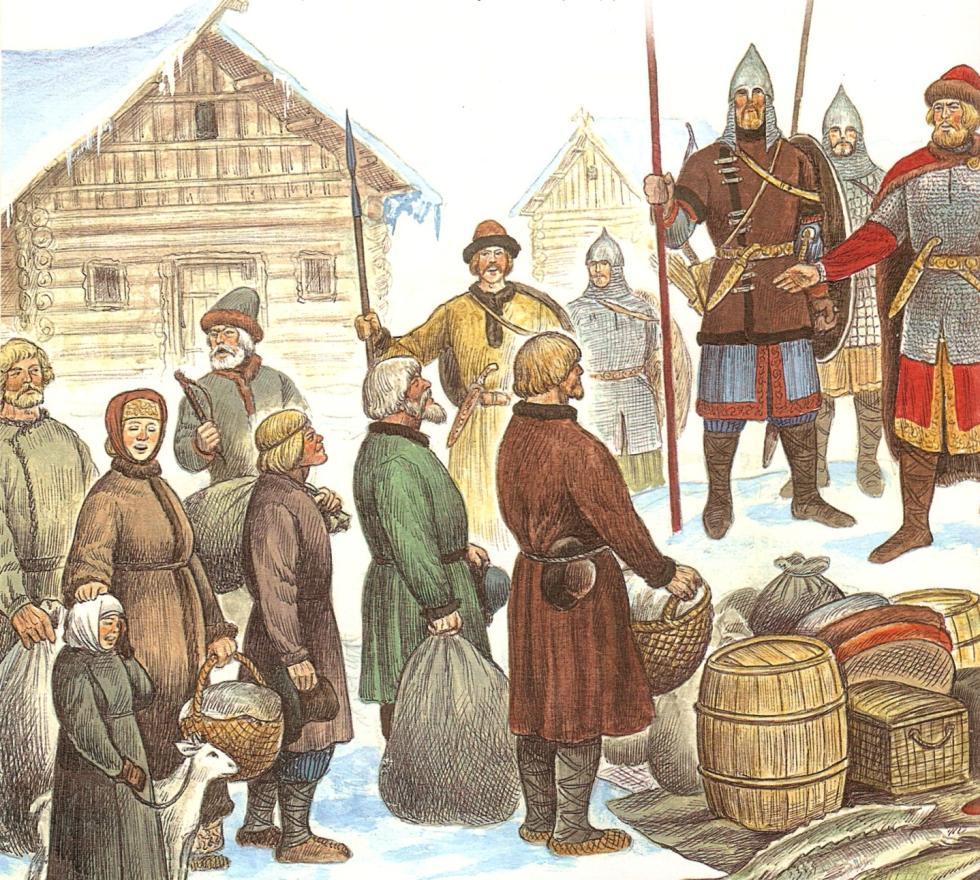 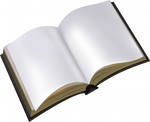 Игорь (912 - 945)
941, 944 
походы на Византию
945
убит древлянами
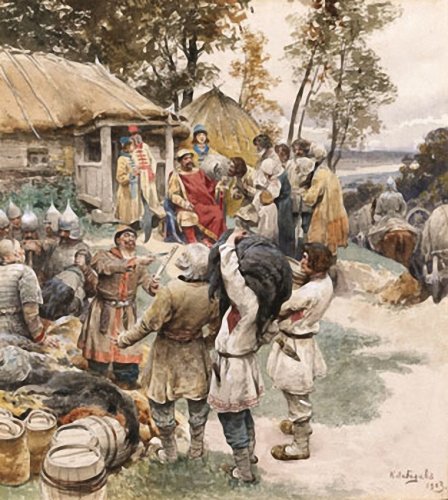 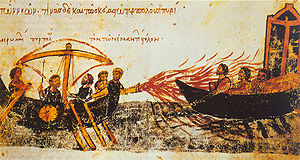 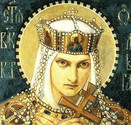 Ольга (945 – 957)
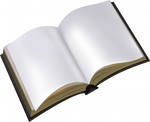 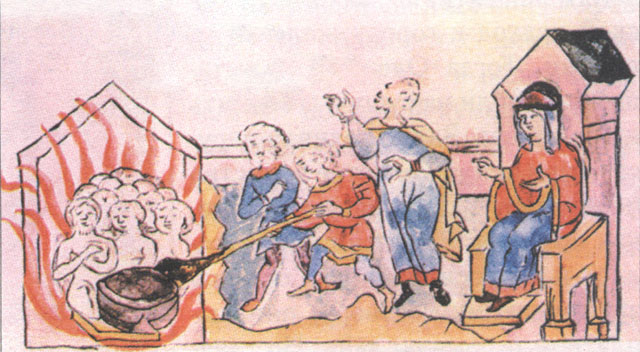 месть древлянам
реформа:
 уроки, погосты
 крещение Ольги
(Елена)
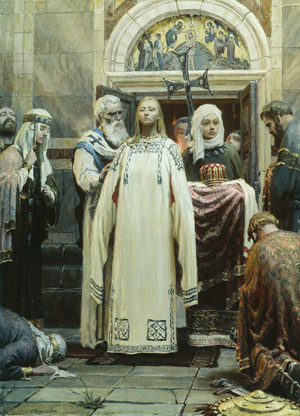 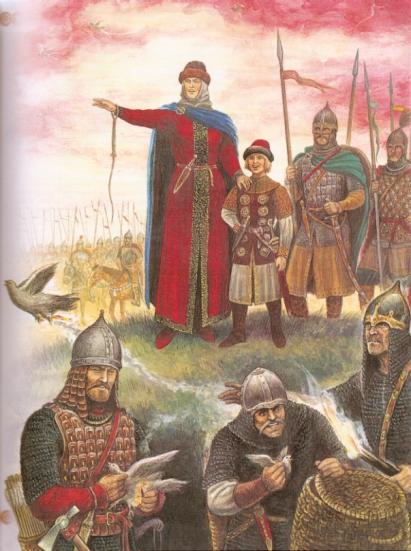 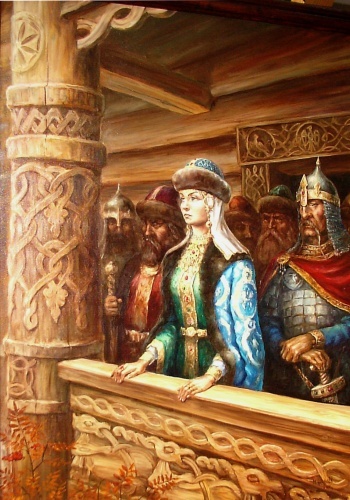 Святослав  (957- 972)
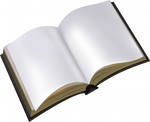 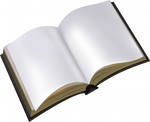 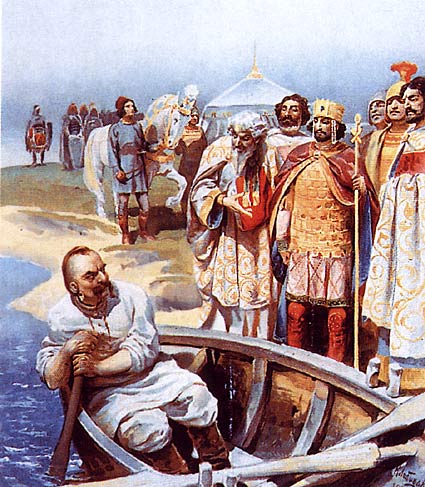 присоединил вятичей
 разгромил 
              Хазарский каганат
создал княжество
                 Тмутараканское 
 война с Болгарией
 войны с Византией
 убит печенегами
          в днепровских порогах
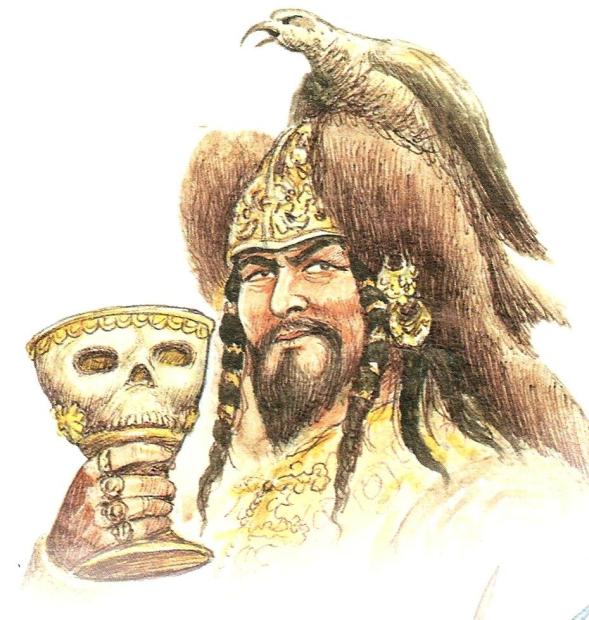 Сей князь названный церковью равноапостольным заслужил в истории имя Великого»                                         
Карамзин
Владимир Красное Солнышко 
(980 - 1015)
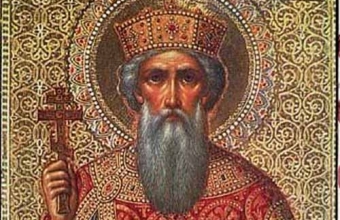 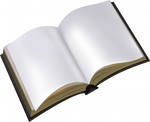 R:
Радимичи
Вятичи
Польша
Волжская Булгария
Военные 
победы
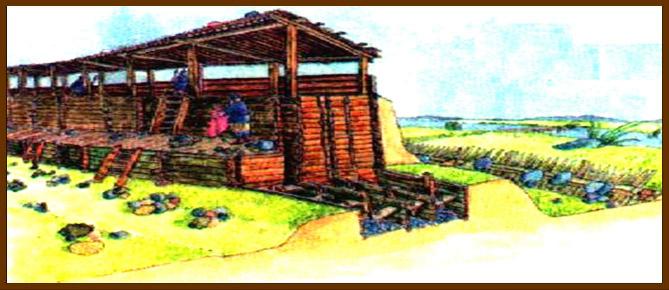 ?!
ПЕЧЕНЕГИ
Оборонительная система
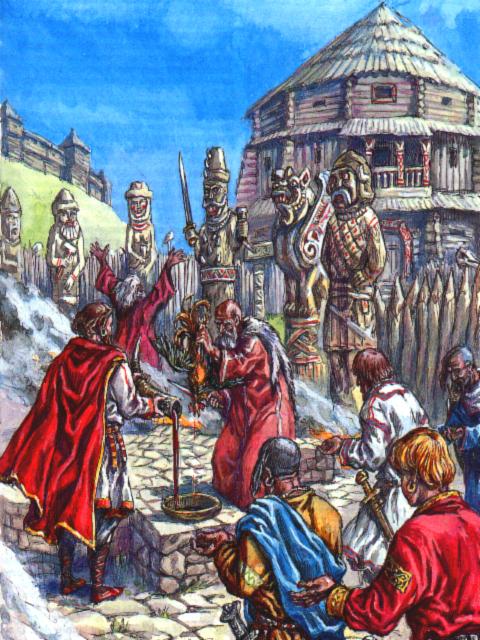 Причины принятия христианства
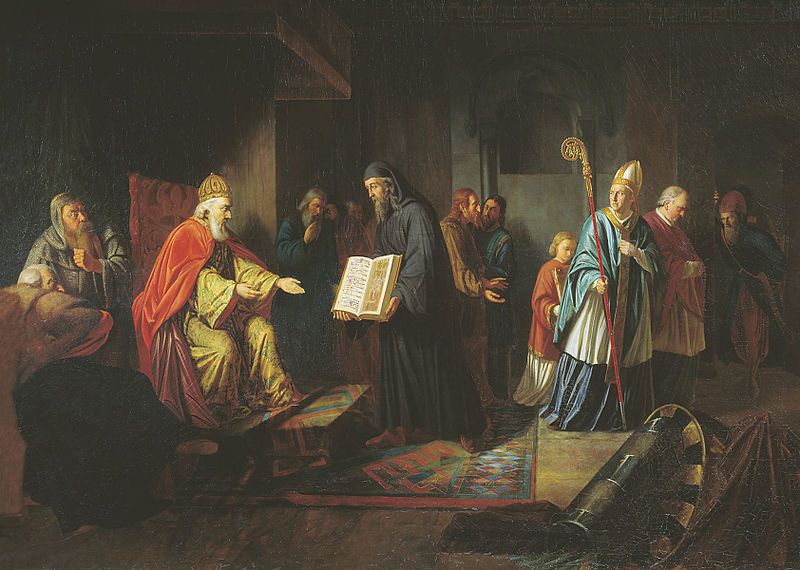 980
языческая
 реформа
Перун
Выбор веры
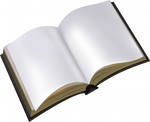 ХРИСТИАНСТВО
Почему ???
«Если будете в ненависти жить, в распрях и ссорах, то погибнете сами и погубите землю отцов своих и дедов
своих, которые  добыли её  трудом своим    великим»
Ярослав Мудрый
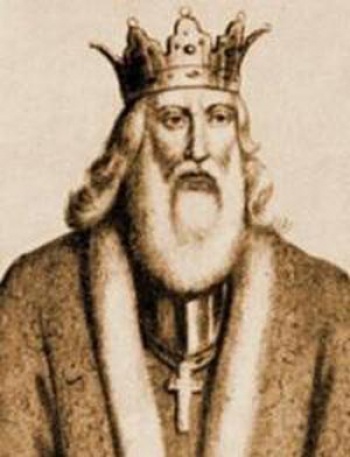 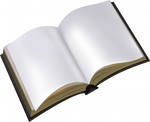 4. Соотнести
А. Правления Ярослава Мудрого
Б. Крещение Руси
В. Правление Владимира
Г. Правление Святослава
Д. Правление Ольги
Е. Правление Игоря
Ж. Правление Олега
882-912
912-945
945-957
988
957-972
1019-1054
6.Соотнести
ИГОРЬ
ОЛЬГА
ВЛАДИМИР
СВЯТОСЛАВ
ОЛЕГ
А - ХРАБРЫЙ
Б - ВЕЩИЙ
В - ПРЕМУДРАЯ
Г - СТАРЫЙ
Д - КРАСНОЕ СОЛНЫШКО
«Государство…зависит от образующих… его личностей».
Д.Милль